Spring READ Assessment Data Collection
Tara RhodesREADActData@cde.state.co.usApril 1, 2025
Topics in Today’s Webinar
Part 1: Background Information and Updates for 24-25
Data Privacy & Security 
Purpose of the Spring READ Assessment Collection
Timeline
2024-25 File Layout and Definitions
Website Updates
Q&A

Part 2: Step-by-Step Process in Pipeline
Pipeline Walkthrough
Cognos Reports
Resolving Errors
Common Problems 
Q&A
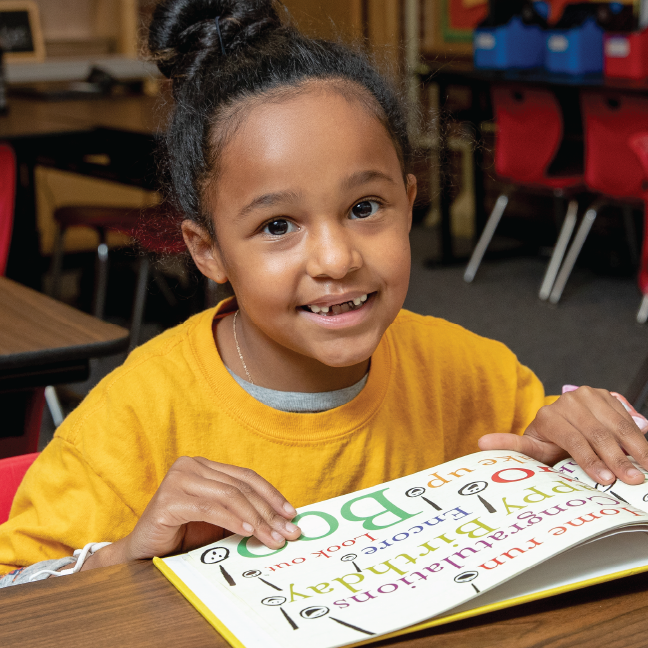 Data Privacy and Security
PII Definitions and Requirements
Student Personally Identifiable Information (PII) is defined by state and federal laws as information that, alone or in combination, personally identifies an individual
This includes direct identifiers (i.e. name, SASID, etc.)
Includes information that when combined is identifiable
Colorado’s Student Data Transparency and Security Act introduces several new requirements for how Student PII is collected, used and shared
CDE has prepared guidance on how to comply with this and other privacy laws which can be found here: http://www.cde.state.co.us/dataprivacyandsecurity
Data Sharing Processes
Check local policies for restrictions, requirements, etc.
Ensure that you are following local policies when transmitting PII to any third party
Use secure methods to transfer any PII to CDE
Contact Data Collection lead with questions about how to transmit PII securely
Use Syncplicity to encrypt emails to CDE 
Avoid sending PII via unencrypted emails or to unsecured faxes when sharing data between or within districts 

Do not use PII in trainings, presentations, etc.
Do not share PII with unauthorized individuals
Do not share passwords
Purpose of the Spring READ Assessment Data Collection
Background: The READ Act
The Colorado Reading to Ensure Academic Development Act (READ Act) focuses on early literacy development for all students and especially for students at risk to not read at grade level by the end of third grade. Students are assessed for reading skills, and those who are identified as reading significantly below grade level are given individual READ plans.

In order to support students with significant reading deficiencies (SRDs), the READ Act provides per-pupil intervention funds to assist districts with providing intervention support.
READ Act Reporting Requirements for Districts
Districts must annually report the information necessary to determine the prevalence of SRDs among students in grades K-3. This data determines the per-pupil funding for districts by dividing the amount of money available by the total number of K-3 students identified as having an SRD in the preceding budget year. Districts must also report whether students in grades 4-12 remain on a READ plan. The data provided in this report will be publicly reported and will enable the department to calculate district funding.
Data Components of the READ Act
Reminders to Ensure Data Accuracy
Reporting accurate data is the primary goal of the collection
CDE wants to make sure that districts receive the correct amount funding for SRD students 
How to ensure your data is accurate?
Complete the basics of the collection early!
Get files error free by early June 
An error free file does not guarantee accurately reported data 
Thoroughly review your data 
Ask district READ leads or other content area experts to assist in verifying data 
Use Cognos reports available through Data Pipeline to assist in data verification 
Do not report inaccurate data to avoid errors
If a student is generating errors, please call the data collection lead to find out how to properly code the student
Spring READ Assessment Data Collection Timeline
Spring READ Assessment Data Collection Timeline(Data Collection Phase)
There are two phases:
Data Collection Phase: 4/15/25 – 6/13/2025
Duplicate Phase: 6/16/25 – 6/20/25

Sign-off forms are due by the end of the duplicate phase.
Spring READ Assessment Data Collection Timeline(Duplicate Phase)
This phase of the collection occurs after all districts have uploaded and locked their submission. This phase allows for duplicate SASID resolution between districts. If a district does need to remove a SASID from their file due to having a duplicate with another district, they are required to reupload and relock their data submission in Data Pipeline by the posted deadline.
24-25 File Layout and Defintions
Changes for the 24-25 Spring READ Assessment File Layout
Some assessments were removed. These are ones that are no longer approved. 

Tried to clean up language and standardize field names. 
For example, the SRD Status field is now labeled as such.

Made the file layout accessible. 

Altered the sign-off form to include the count of SRD as well as the SRD percentage for the district.
Please have the appropriate staff review this at your district before submitting your data!
Spring READ Assessment Data Collection Elements (1 of 2)
Spring READ Assessment Data Collection Elements (2 of 2)
Additional Information on Data Elements
Points of Clarification:
Student READ Status (SRD Status):
This is the field that captures whether the student has a significant reading deficiency (SRD). This is the field that I use to calculate the funding amount for the district. 
Student READ Plan Status:
This field identifies if a student has a READ plan (which is separate from a significant reading deficiency). If a student has an SRD, though, they are required to have a READ plan, but a student can have a READ plan without an SRD (for example, in the case where they are not yet reading at grade level, but have not been identified with an SRD through one of the approved READ assessments).
Student READ Assessment:
This field identifies the assessment on which the student was assessed during the Spring assessment window. It is important that this is correctly marked, as the cutscores for identifying an SRD are programmed into Pipeline based on the assessment.
READ Plan Field Coding
4th-12th Grade Cohort Students
Why do we report 4-12th grade cohort students?
Once a student has been identified as having an SRD, they are put on an individual READ plan. Their READ plan remains in place until that student reaches grade level proficiency in reading, regardless of the student’s grade level.
Who is included in the 4-12th grade cohort?
Students who exited 3rd grade identified as having an SRD in the spring of 2013 collection became the first group of cohort students. 
The cohort will continue to increase each year until students reach 12th grade.
Students who exit 3rd grade with a SRD (READ Status = 2) and/or remain on a READ plan at the end of the 3rd grade are calculated into the READ cohort group.
When does a student exit the cohort?
Once a student has reached reading competency (determined locally), they are removed from their READ plan and will be coded as READ plan = 0 (no) which will remove them from the cohort group.
How to Identify the 4th-12th Grade Cohort Students
Website Review and Updates
Website Updates
If you’re the data respondent for more than just the Spring READ Assessment data collection, you’ll notice that all of the READ data collection websites have been updated to follow the standard Data Pipeline website layout.
On the website, you can find:
The file layout
The collection manual (coming soon)
The business rules
Recordings of trainings and other resources

Here’s the link to the Spring READ Assessment Data Collection webpage.
Questions on Background?
Step-by-Step Guide in Data Pipeline
Step 1: Upload Data
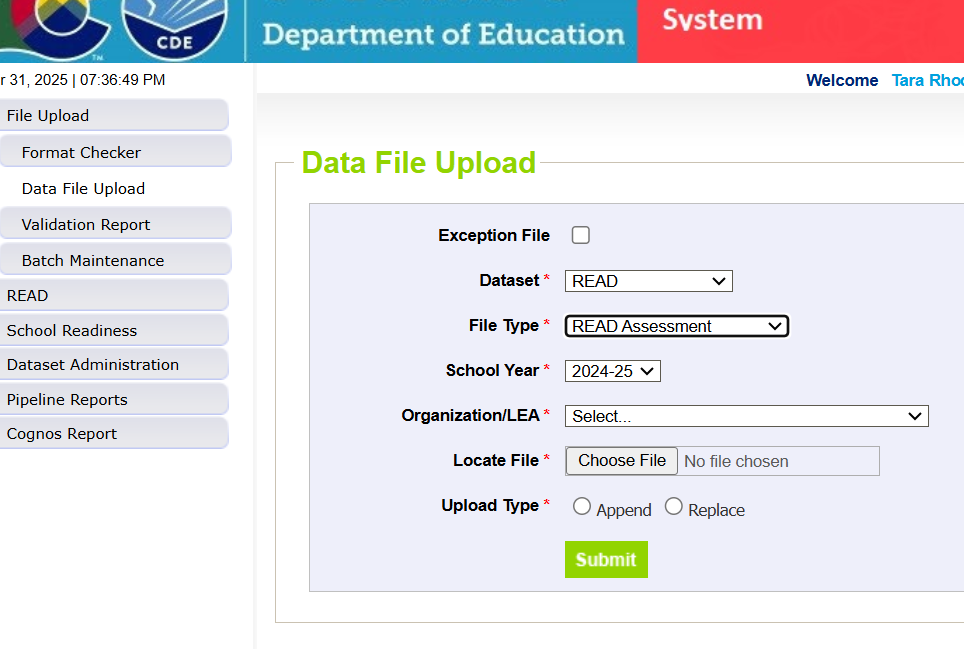 Please ensure that your student interchange files, student profile or demographics file and student school association file are updated prior to uploading data.
Step 2: Check Pipeline Error Report
After uploading, Pipeline will send an automated email that will tell you how many errors exist in your file. 

After receiving this email, you can check your error report in Pipeline through using the options shown in the screenshot.
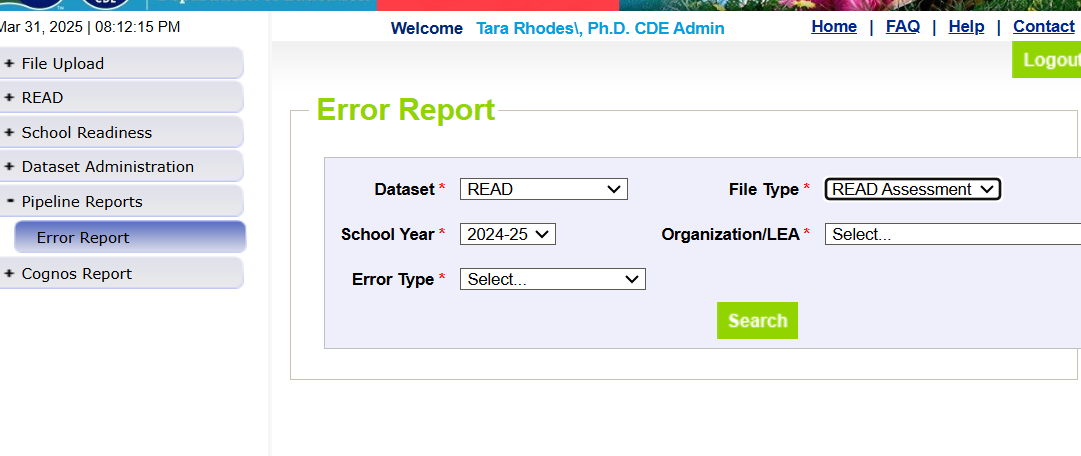 Step 3: Correct Errors and Reupload
Please continue this process of uploading and checking your error report until you reach zero errors. To confirm that you have zero errors, please use the Status Dashboard, as shown to the right.
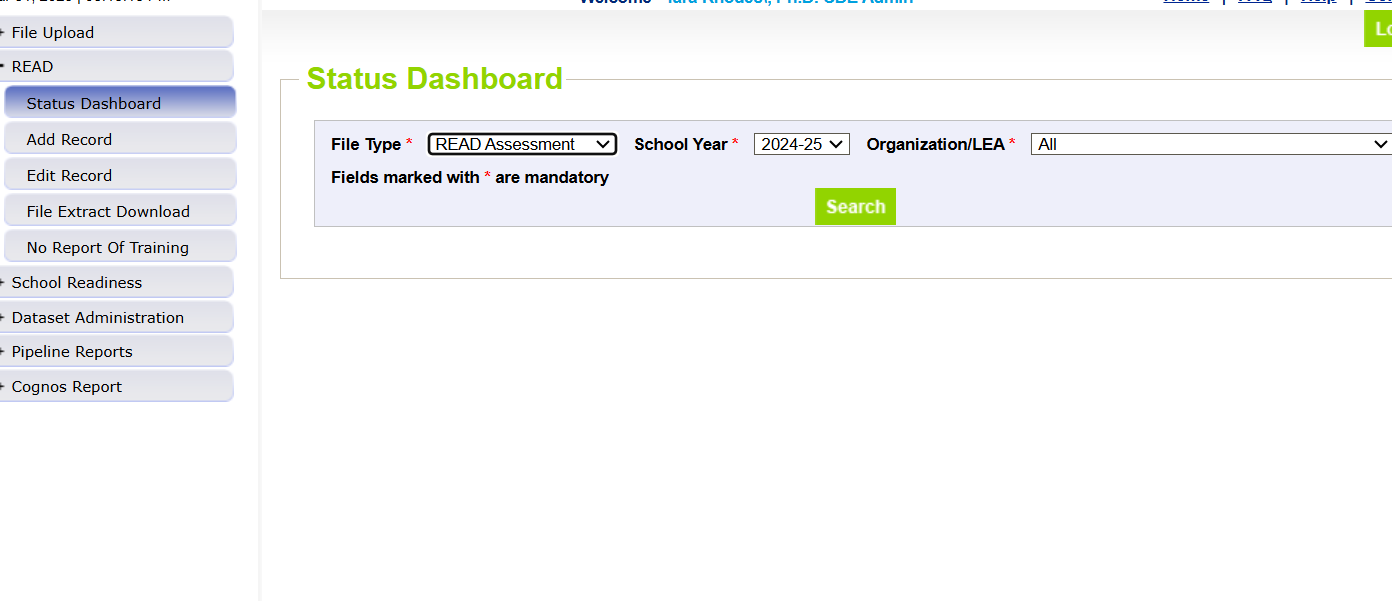 Resolving Errors
Why do we get errors? Errors are edits that are in place to assist with providing most accurate information to CDE which is published, analyzed and reviewed by legislators, stakeholders, researchers, etc
Errors must be corrected in the file before finalizing the data
Error message should provide adequate information to assist you with determining the corrections needed
Each error message will list the data field(s) that is an issue
Find the data field(s) in the data file upload and make appropriate adjustment
Upload fixed data file again into data pipeline and run error reports
29
Step 4: Review Reports for Accuracy
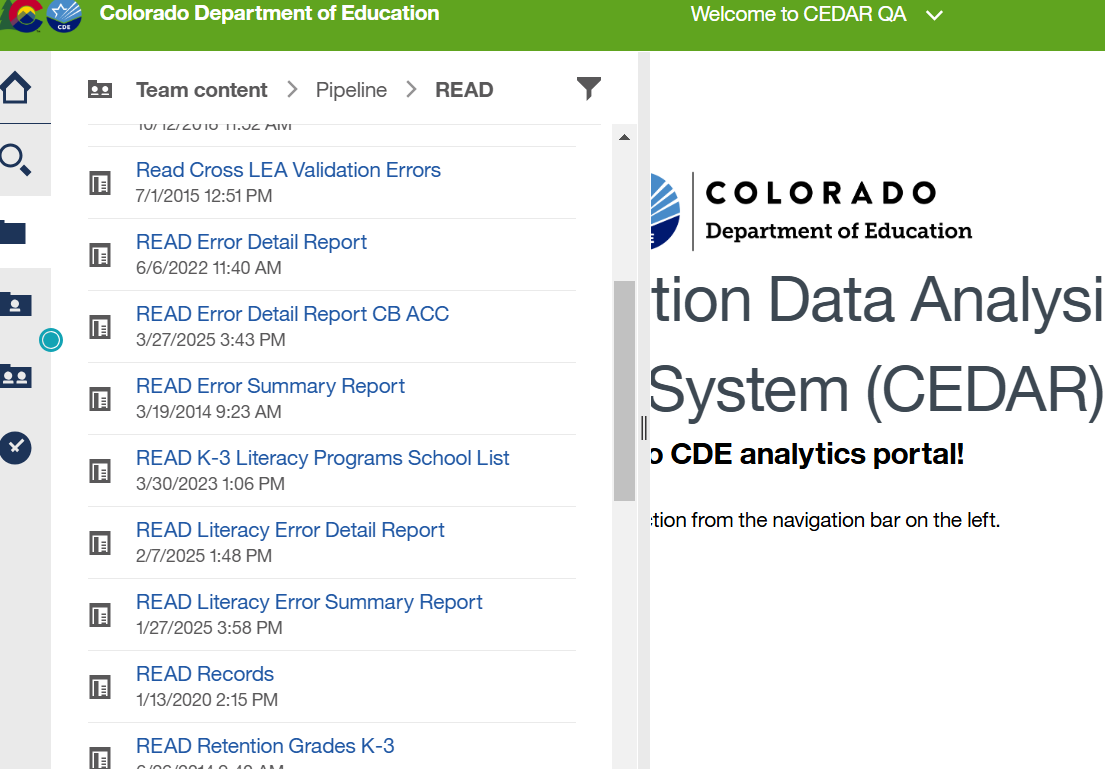 Once you have cleared all errors, please ensure the accuracy of your data through the available Cognos reports. 

Please reach out if you have any questions on the reports.
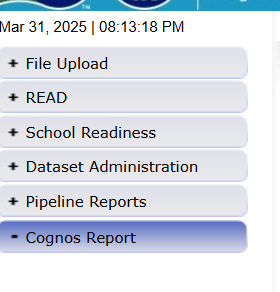 Cognos Reports
Step 5: Lock Your Submission
After you have reached zero errors and have reviewed your data for accuracy, please lock your submission in Data Pipeline. This will ensure that no further changes are made to your file.
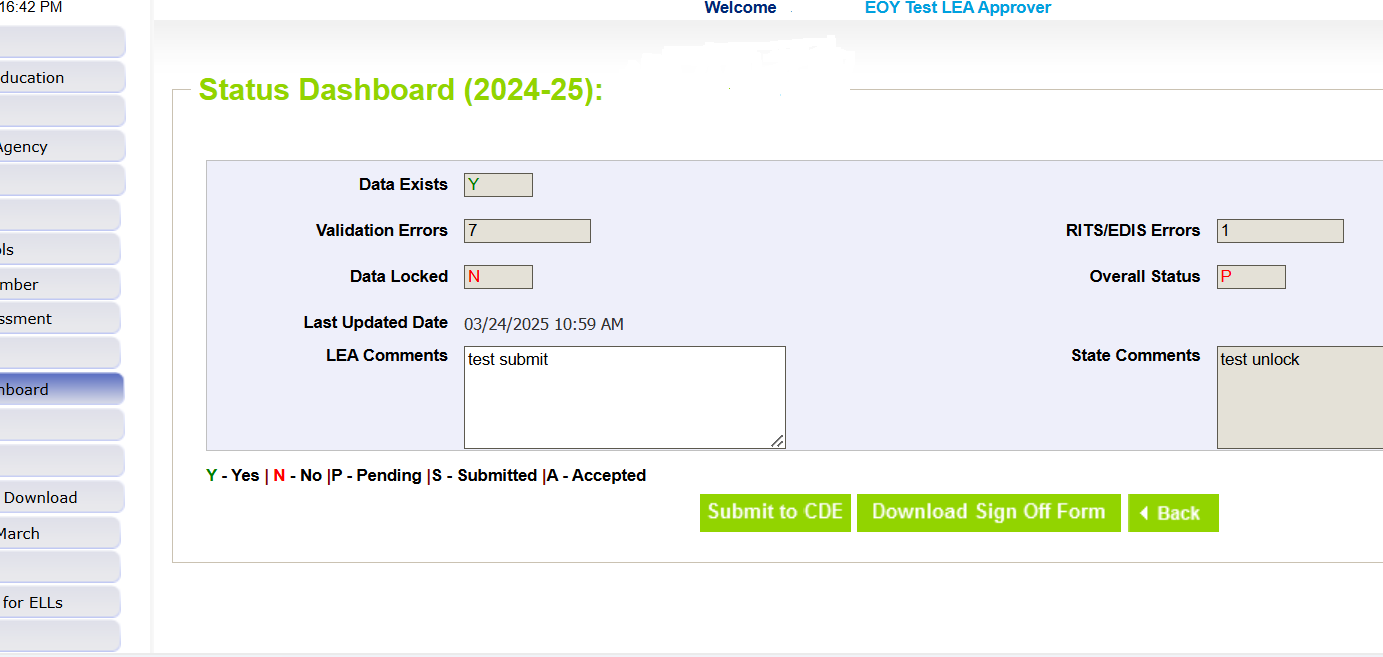 Step 6: Check for Duplicates During the Duplicate Phase
Once you have locked your data, you have completed the first phase of the collection! Thank you!

However, as a state, we have to check for duplicate SASIDs. This phase will begin on 6/16/2025. Please pull the “Students Reported by Another District” Report in Cognos to see if you have any SASIDs shared with other districts. If you do, you will need to repeat Steps 1-5. Please reach out with any questions.
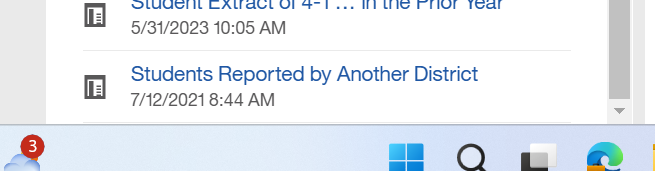 Step 7: Download and Submit Sign-Off Form
Once you have checked in Cognos and have either resolved your duplicate SASIDs or do not share any with other districts, please verify the count and rate on the sign-off form and then submit that to the READ Act Data email at READActData@cde.state.co.us by 6/20/2025.
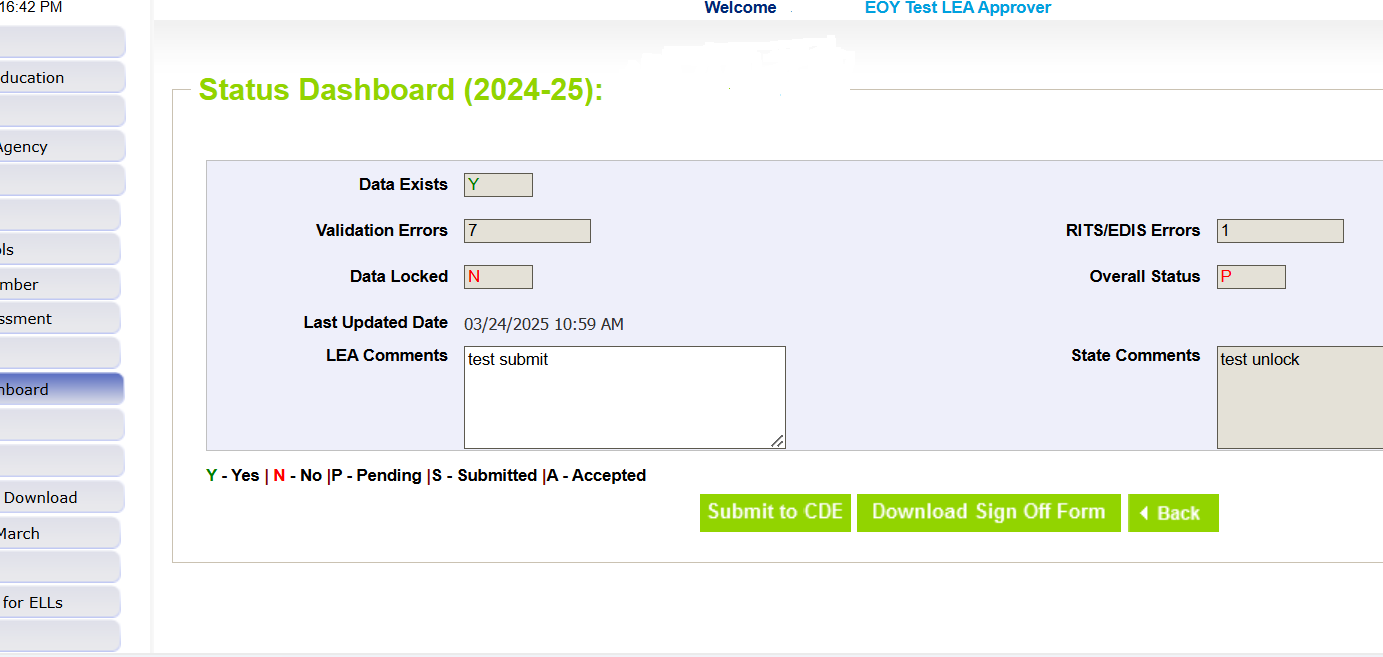 Questions on Data Pipeline?
Coding Scenarios
Coding Scenario 1: Multilingual Students
A multilingual student in our district was tested because she has some English proficiency and is beyond her first year in a US school. She received a score low enough on the assessment to qualify as having an SRD, but we don’t believe the score accurately reflects an SRD because we have a body of evidence that supports that she can read fluently in her first language. 

Student READ Status (SRD Status) = 4
Student READ Plan Status = 2 (NA because student was not identified with SRD)
Student READ Assessment = the code for the assessment that was used
Student READ Score = the score the student received on the assessment
Recommended Retention = 2 
Retained = 2
READ Plan Support = 0 for each
37
Coding Scenario 2: Excessive Absences
A student in our district was unable to be tested due to excessive absences, but the child was enrolled during the period for testing and has a READ plan currently in place. 

Student READ Status (SRD Status) = 0 (exemption)
Student READ Plan Status = 1 (yes)
Student READ Assessment = 06 (exemption)
Student READ Score = 9999 (place holder score)
Recommended Retention = 2
Retained  = 2
READ Plan Support = Indicate supports the student received
38
Coding Scenario 3: Multilingual Students New to US School
A multilingual student in our district wasn’t tested because he is Non-English Proficient (NEP) and in his first year in a US school.

Student READ Status (SRD Status) = 0 (exemption)
Student READ Plan Status = 2 (NA)
Student READ Assessment = 04 (exemption)
Student READ Score = 9999 (placeholder score)
Recommended Retention = 2
Retained = 2 
READ Plan Support = 0 for each
39
Coding Scenario 4: Student only on a READ Plan
A 1st grade student in our district was placed on a READ plan earlier this year. The Spring DIBELS score is above the cut score so she is no longer identified as having a significant reading deficiency. However, the body of evidence doesn’t demonstrate she is at grade level yet. We will keep her on a READ plan. 

Student READ Status (SRD Status) = 1 (not SRD)
Student READ Plan Status = 1 (yes)
Student READ Assessment = the code for the assessment that was used
Student READ Score = the student’s score from the assessment
Recommended Retention = 2
Retained = 2 
READ Plan Support = 0 for each
40
READ Collection Resources
READ Collection resources can be found at: 
https://www.cde.state.co.us/coloradoliteracy/readdatapipeline 
Webinar recordings
Timeline
Additional resources such as assessment cut scores and guidance documents 

Questions? 
Contact Tara Rhodes, READ Data Collection Lead
Email: READActData@cde.state.co.us 
Cell: 720-601-4125
41